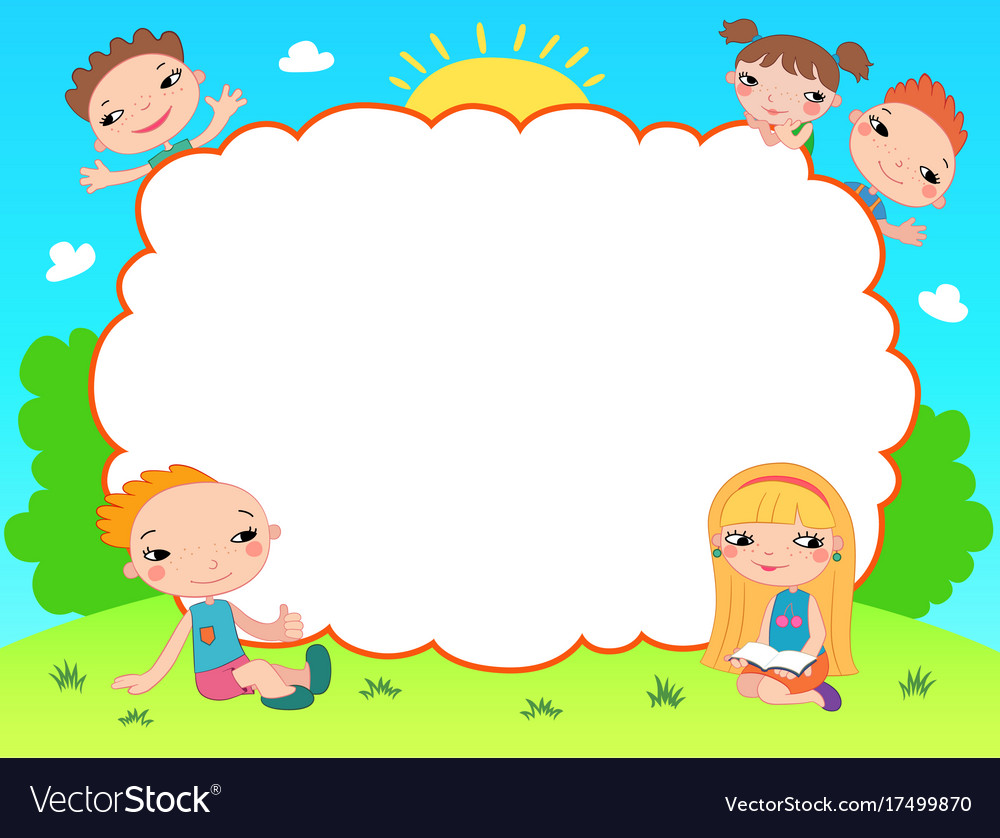 Chào mừng các em đến với tiết học môn Công nghệ lớp 3
CÔNG NGHỆ
Bài 3: Sử dụng quạt điện (tiết 1)
Giáo viên: Lê Phước Tài
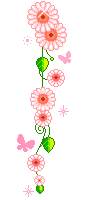 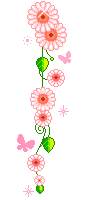 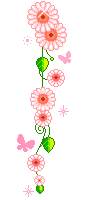 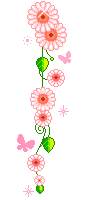 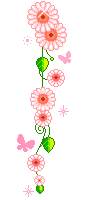 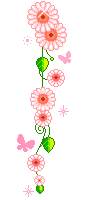 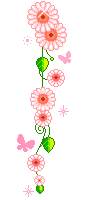 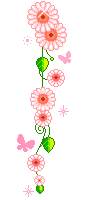 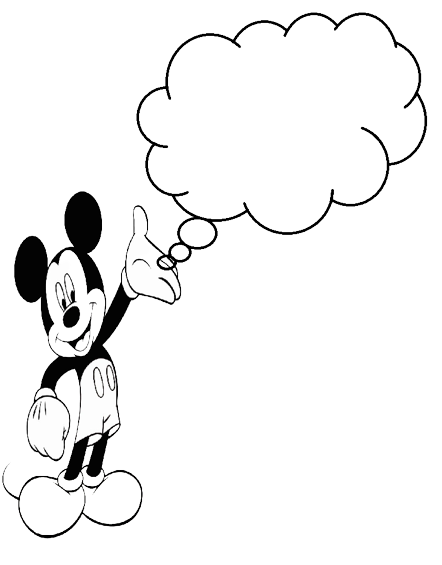 Khởi động
Câu đố
Có cánh không biết bay
Chỉ quay như chong chóng
Làn gió xua cái nóng
Mất điện là hết quay
(Là cái gì)
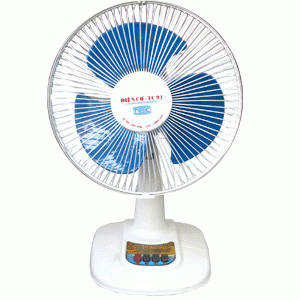 Đáp án
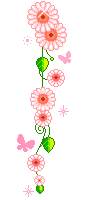 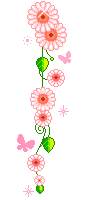 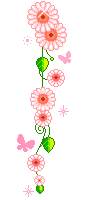 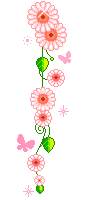 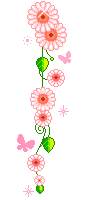 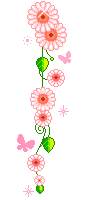 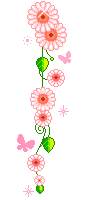 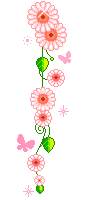 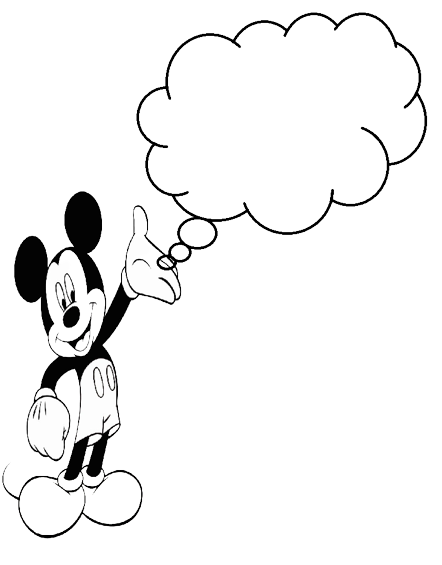 Khám phá
Hoạt động 1. Tác dụng của quạt điện.
+ Em hãy quan sát hình 1 và cho biết bạn nhỏ đang sử dụng quạt điện để làm gì?
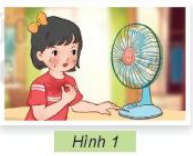 + Bạn nhỏ dùng quạt điện để quạt cho bớt nóng.
Em hãy sắp xếp các thẻ tên dưới đây tương ứng với mỗi loại quạt trong hình ?
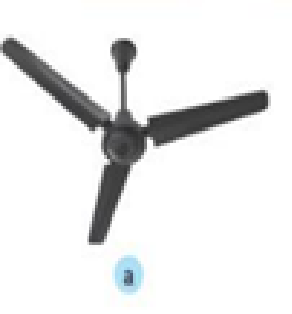 quạt hộp
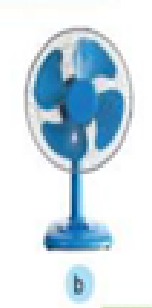 quạt trần
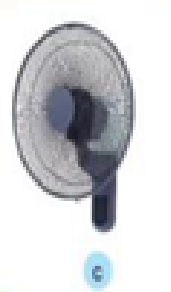 quạt bàn
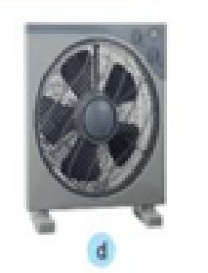 quạt treo tường
*Kết luận: Quạt điện tạo ra gió, giúp làm mát. Quạt điện có nhiều loại với nhiều kiểu dáng khác nhau. Ngoài ra, những chiếc quạt  có kiểu dáng đẹp còn được dùng trang trí cho không gian phòng khách (phòng ăn, phòng ngủ,… thêm sang trọng.
Hoạt động 2. Một số bộ phận chính của quạt điện
Em hãy gọi tên các bộ phận tương ứng của quạt điện theo bảng dưới đây ?
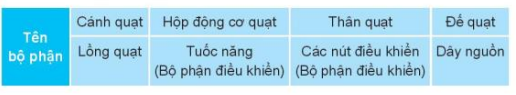 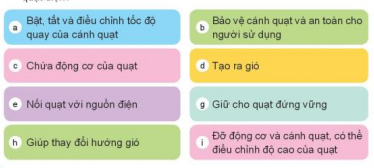 *Kết luận: Quạt điện thường có những bộ phận chính như: cánh quạt giúp tạo ra gió; lồng quạt giúp bảo vệ cánh quạt và an toàn cho người sử dụng; hộp động cơ chứa động cơ của quạt; tuốc năng (bộ phận điều khiển) giúp thay đổi hướng gió; thân quạt đỡ động cơ và cánh quạt, có thể điều chỉnh độ cao của quạt; các nút điều khiển (bộ phận điều khiển) để bật, tắt và điều chỉnh tốc độ quay của cánh quạt; chân đế giúp cho quạt đứng vững; dây nguồn nối với nguồn điện.
Hoạt động 3. Thực hành quan sát và nêu tên một số bộ phận chính của một chiếc quạt điện ?
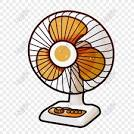 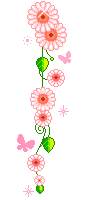 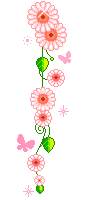 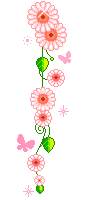 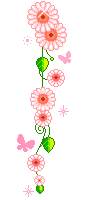 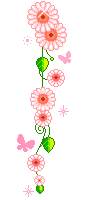 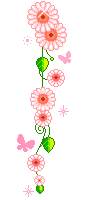 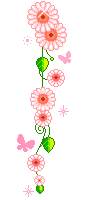 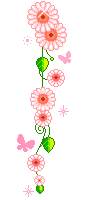 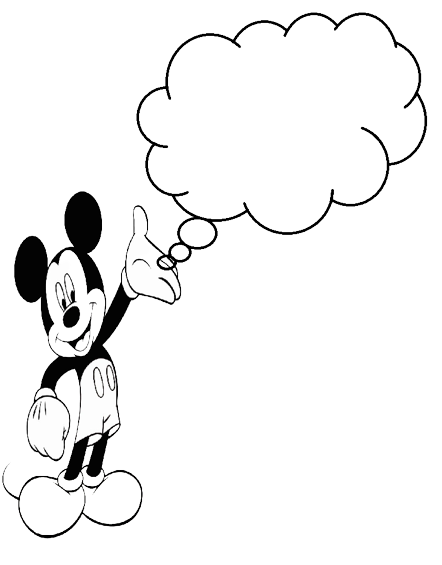 Vận dụng  sáng tạo
HS đọc bài mở rộng !
“Cái quạt điện”.
Quay tít ngày đêm chẳng nghỉ ngơi
Xua tan nóng nực giúp cho đời
Không lo mỏi cánh, mòn bi trục
Chỉ muốn bình tâm, rạng nụ cười.
Nâng giấc ngủ sâu khi dưỡng sức
Đắp bồi sinh lực lúc trời oi
Nhắc ai bảo dưỡng, tra dầu mỡ
Đừng để quạt hư bảo quạt tồi.
BÀI HỌC ĐẾN ĐÂY LÀ KẾT THÚC